Паўтараем
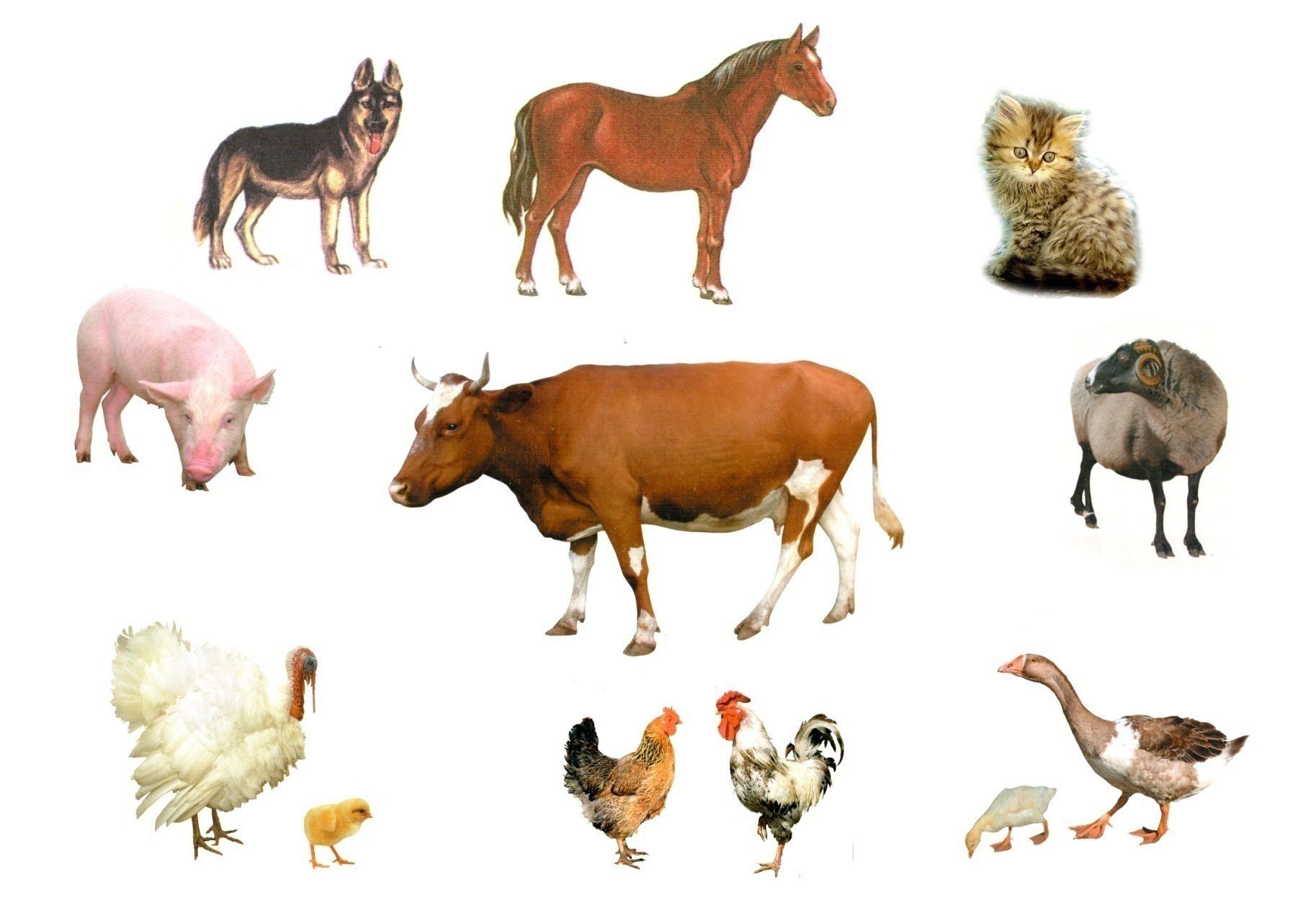 Кот, кошка, кацяня
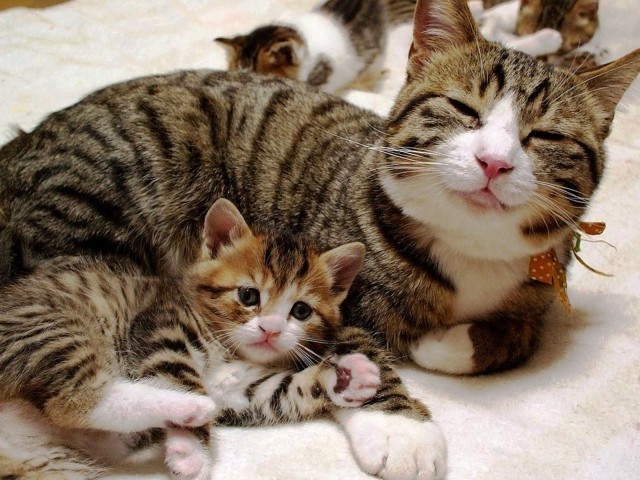 Певень, курыца, кураня
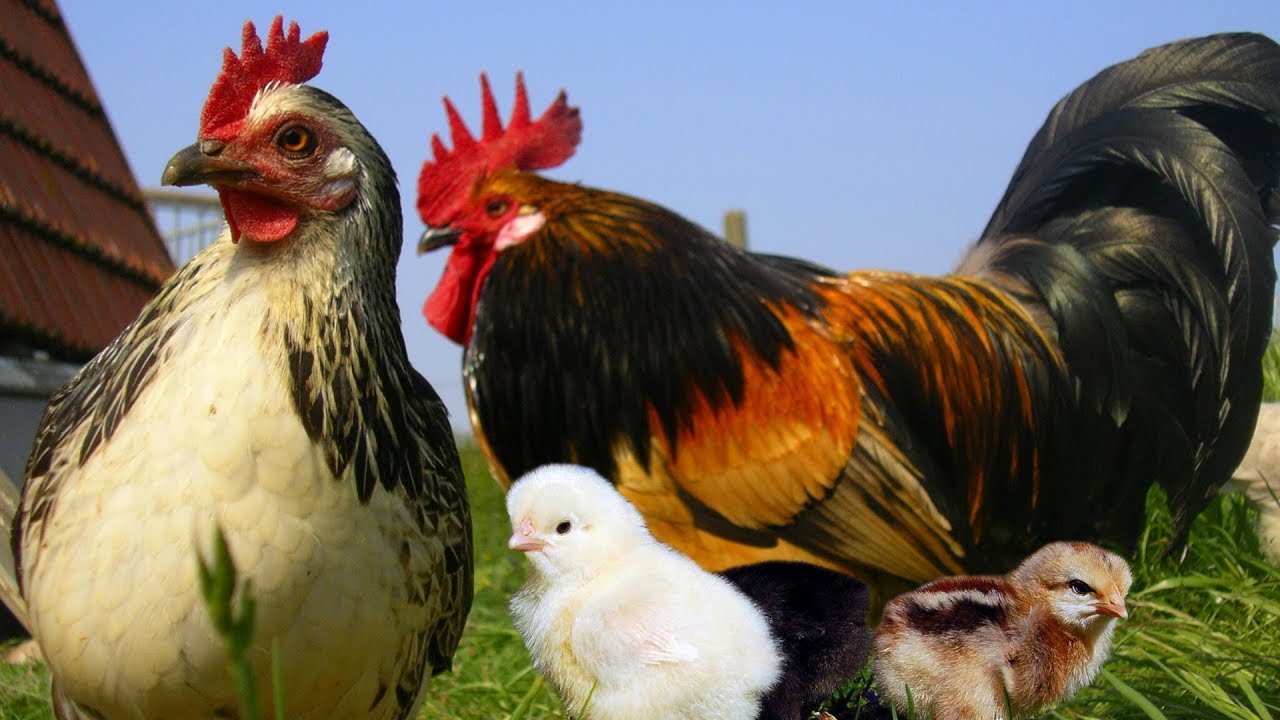 Сабака, шчаня
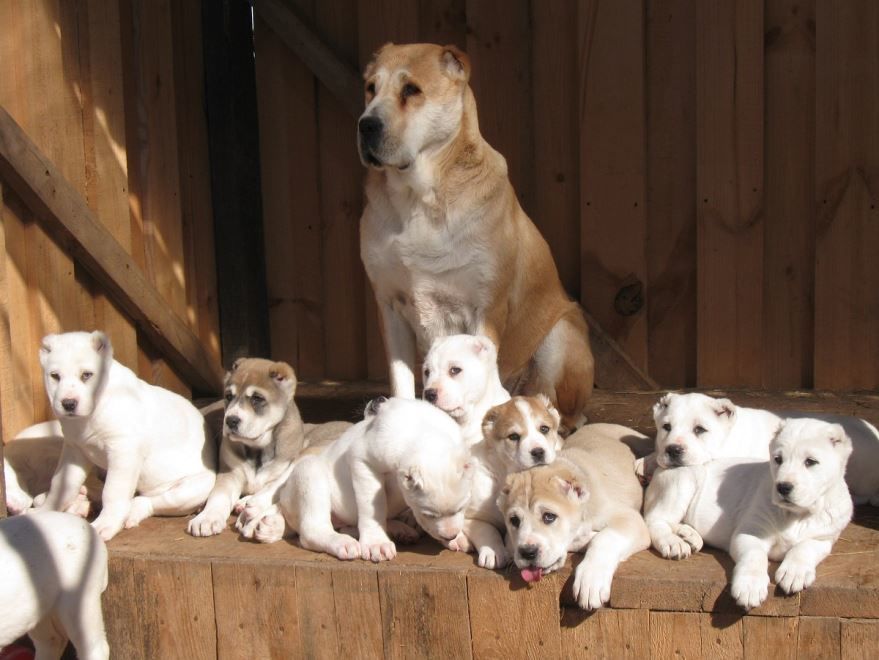 Каза, козлік, казляня
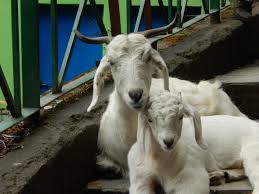 Карова, бычок, цяля
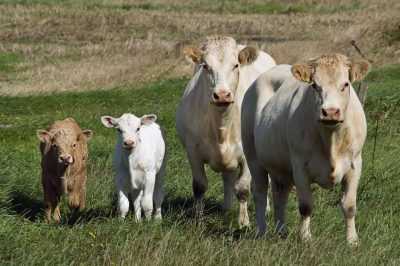 Конь, жарабя
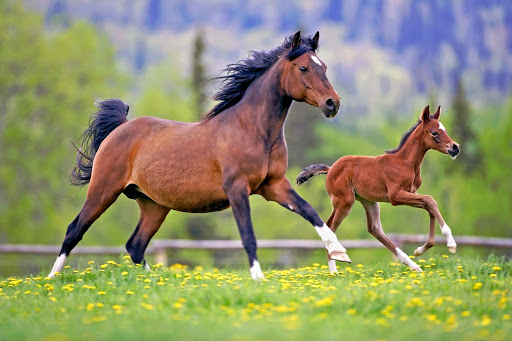 Свіння, парася
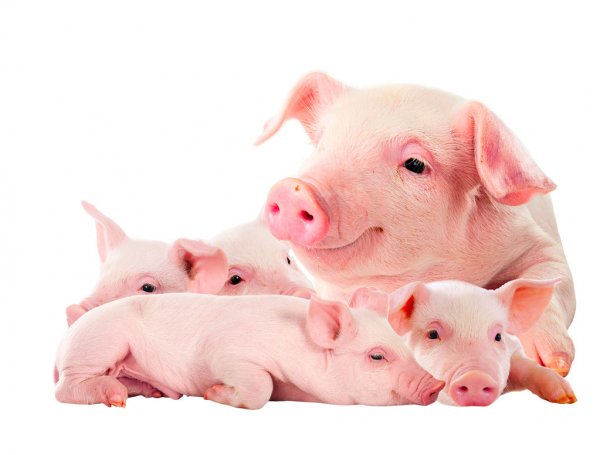 Свойскія жывёлы
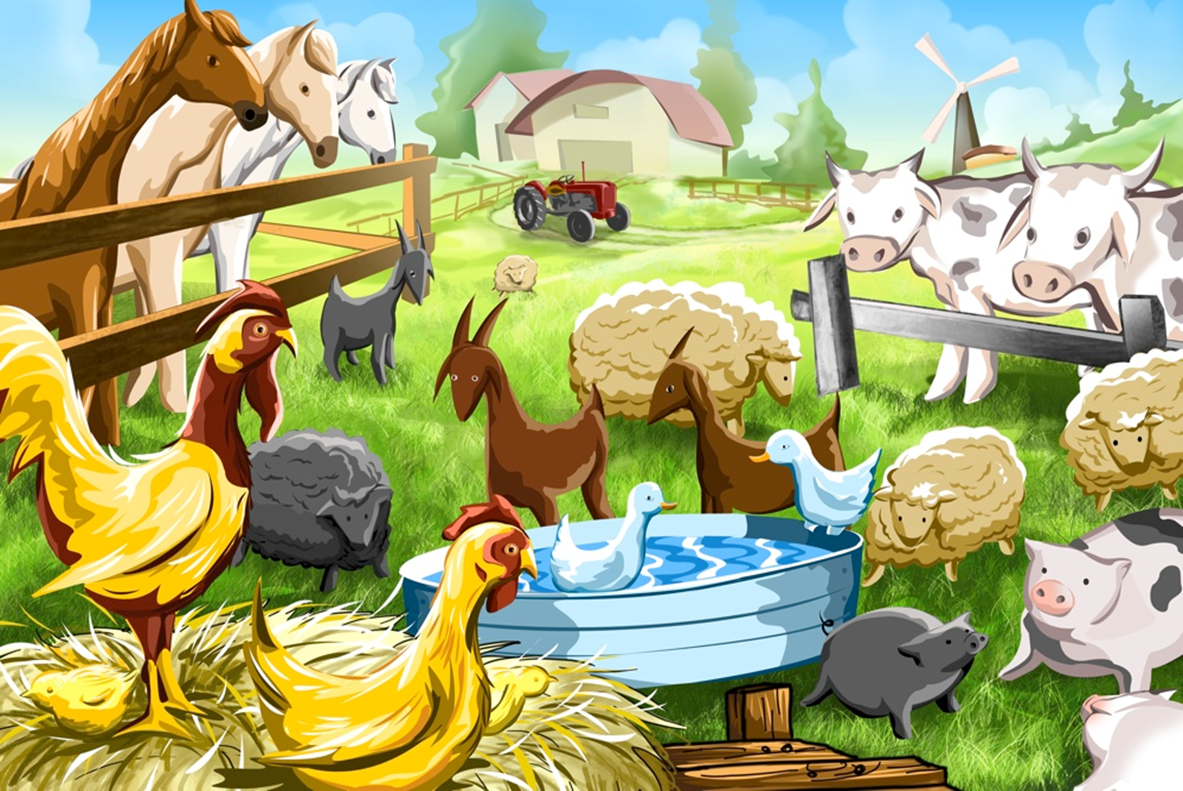